Route Map
Muhammad Ali - Eldon Recreation Centre 

       Ida B Wells - Brunswick Methodist Chapel

       E. Craft & H. 'B'. Brown - Nelson St. Music Hall

       Olaudah Equiano - Turk’s Head, Bigg Market

       V. Oyenuga and S. Onabajo - St John the Baptist Church

       Frederick Douglass - Central Station

       William Fifefield - The Black Gate 

       Ira Aldridge - Theatre Royal
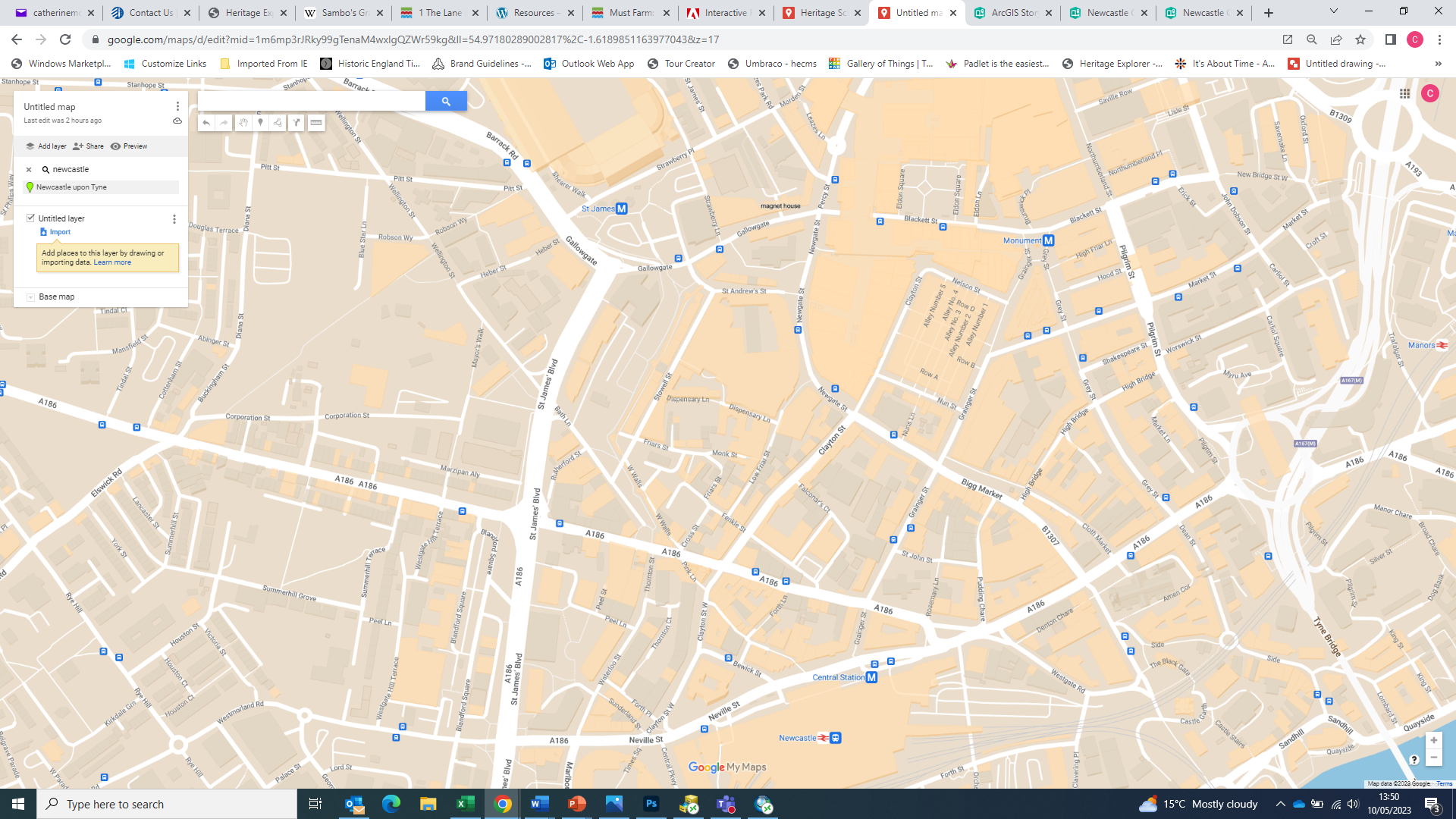 1
2
1
2
3
4
5
3
6
8
7
8
4
5
7
6